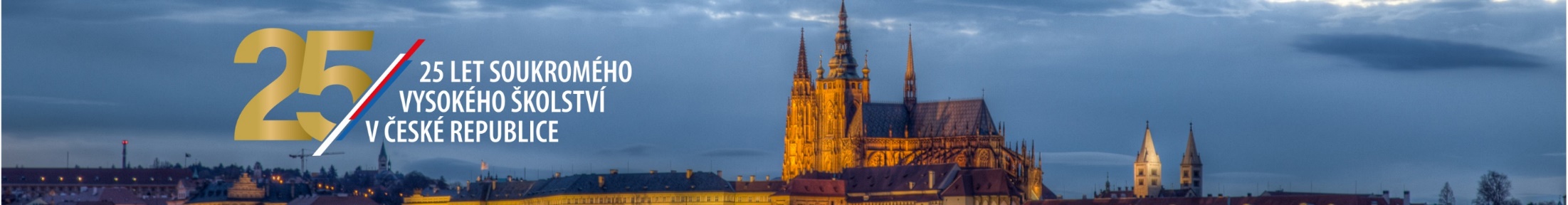 Přísnost nebo relevance, akademické versus profesní. 

Proč se nemůžeme dohodnout?
Doc. RNDr. Vladimír Krajčík, Ph.D. | email: vladimir.krajcik@peuni.cz
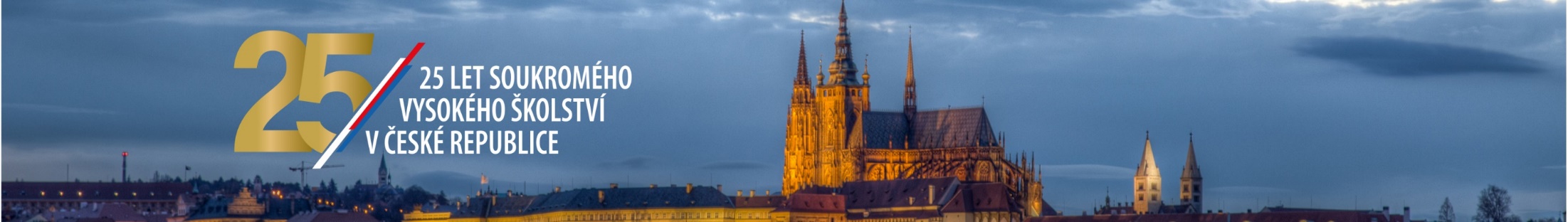 Akademická rigidita versus relevance a zkušenosti z praxe
Nesoulad mezi rigidním pohledem vědců a potřebami praxe (relevantností poznání) má historické kořeny.


Proč zkoumat, co není v realitě uplatnitelné a použitelné? Jaký je praktický přínos výzkumu?
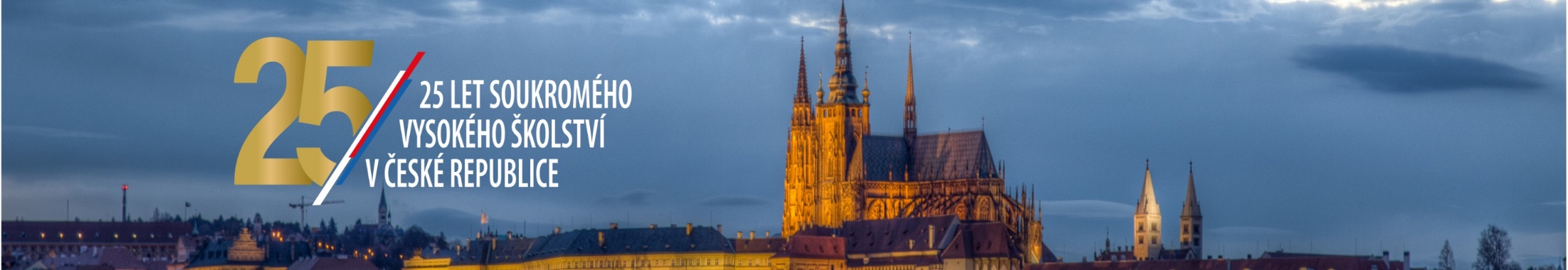 Oblasti základního nesouladu
Kdo se od koho učí? Co je zdrojem poznání?
Rychlost změn 
Různý systém odměny, různé motivační faktory
Cesta hledání souladu
Participace na výuce ve studijních programech

Akademici i praktici musí  spolupracovat na zkoumání, vývoji a vytváření studií, které jsou přínosem pro obě komunity

Spolupráci obou komunit na projektech společného zájmu

Aplikační výzkum (evaluační a politický výzkum)
Akademické versus profesní studijní programy
Profil bakalářského nebo magisterského studijního programu může být
a) profesně zaměřený s důrazem na zvládnutí praktických dovedností potřebných k výkonu povolání podložených nezbytnými teoretickými znalostmi, nebo
b) akademicky zaměřený s důrazem na získání teoretických znalostí potřebných pro výkon povolání včetně uplatnění v tvůrčí činnosti a poskytující rovněž prostor pro osvojení nezbytných praktických dovedností.
Dovednosti
Jazykové, Manažerské, Fotografické
Dovednost  Profesor Zelený objasňuje dovednost schopností něco dokázat, prokázat, že to umí. Dokonce říká: „vědět neznamená umět.“ Dovednost se prokáže výsledkem, existuje důkaz
Akademické teoretické vzdělání
Profesní dovednostní vzdělání
Rigidita X Relevance
Odborná praxe x praktická výuka
Důkazy a certifikáty
Pohled do budoucna versus již současnost ?
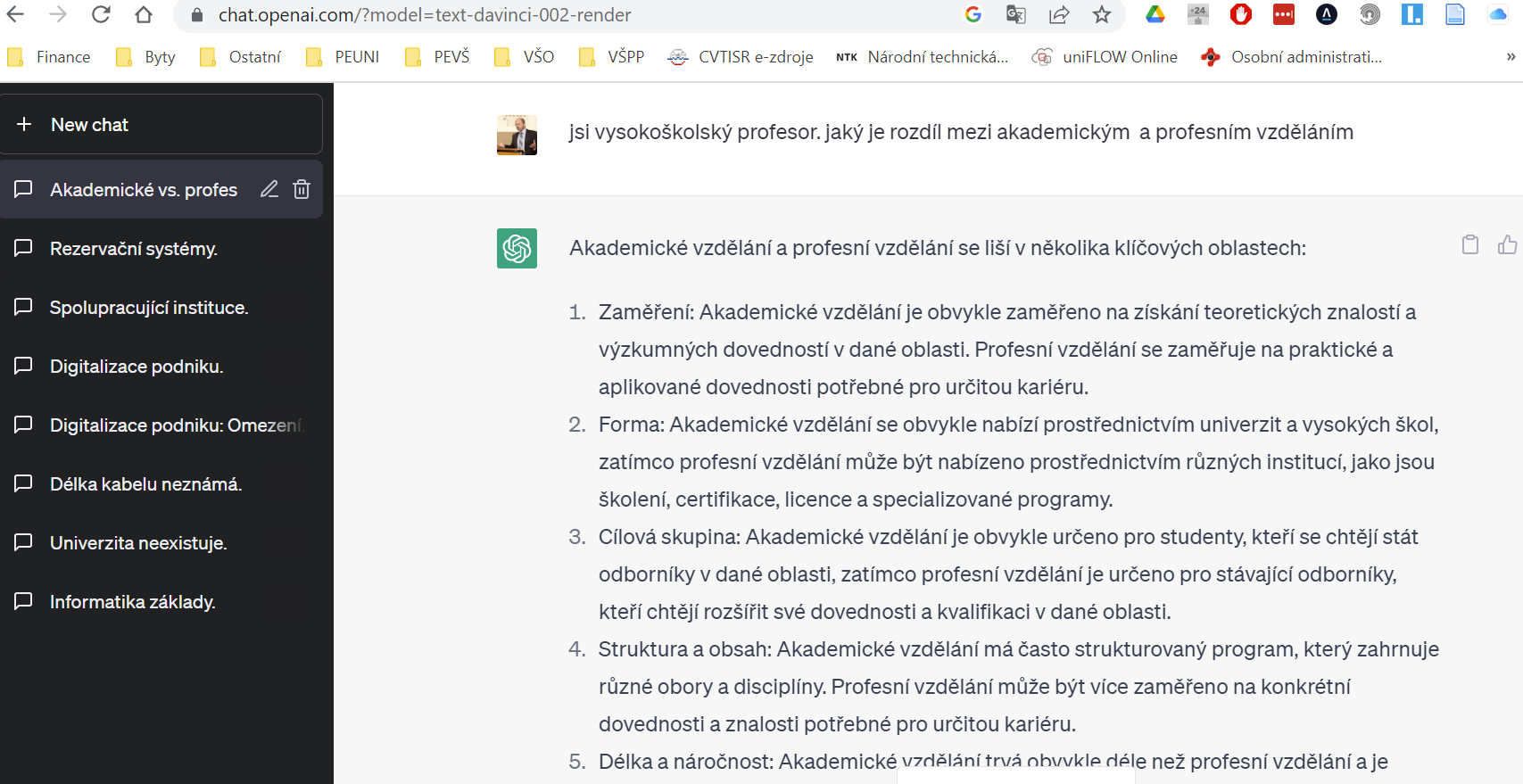 Přísnost nebo relevance, akademické versus profesní. 

Proč se nemůžeme dohodnout?
Doc. RNDr. Vladimír Krajčík, Ph.D. | email: vladimir.krajcik@peuni.cz
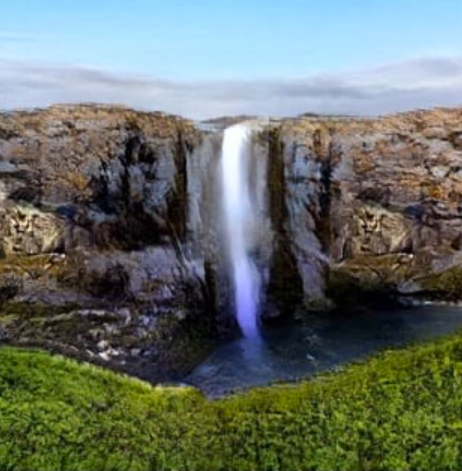 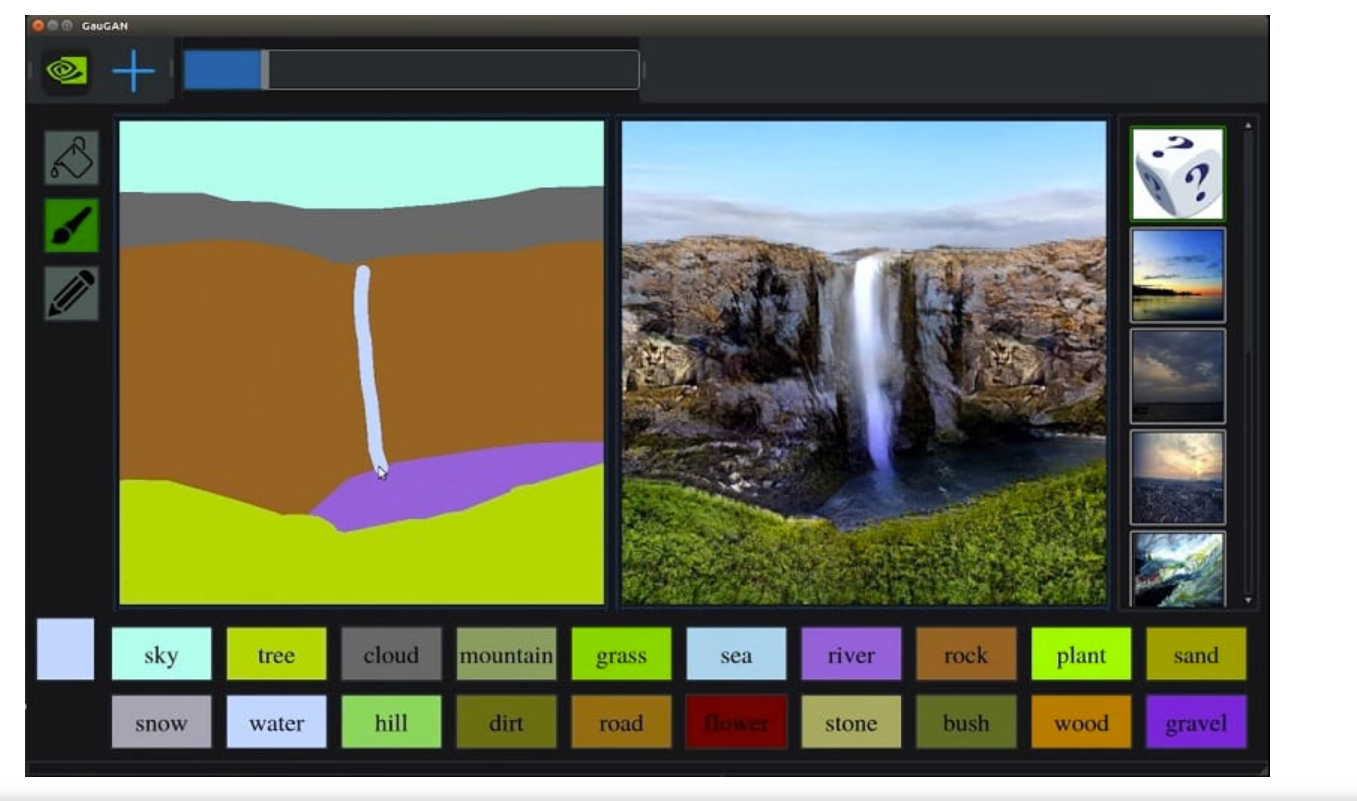 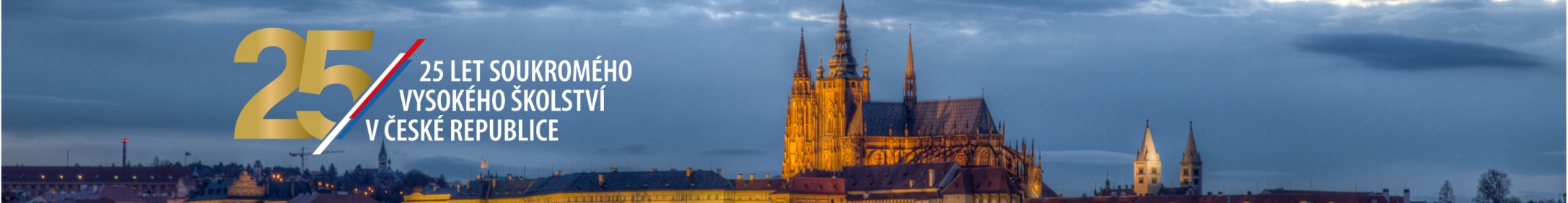 ???   Najdeme společnou cestu poznání
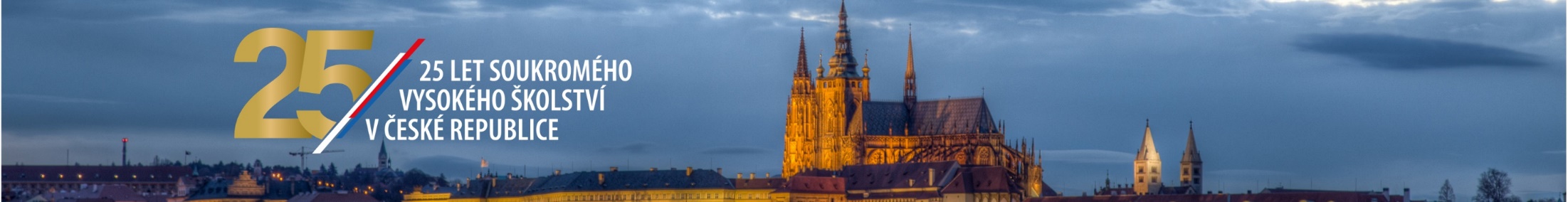 !!!   Ano, kde je vůle, je i cesta
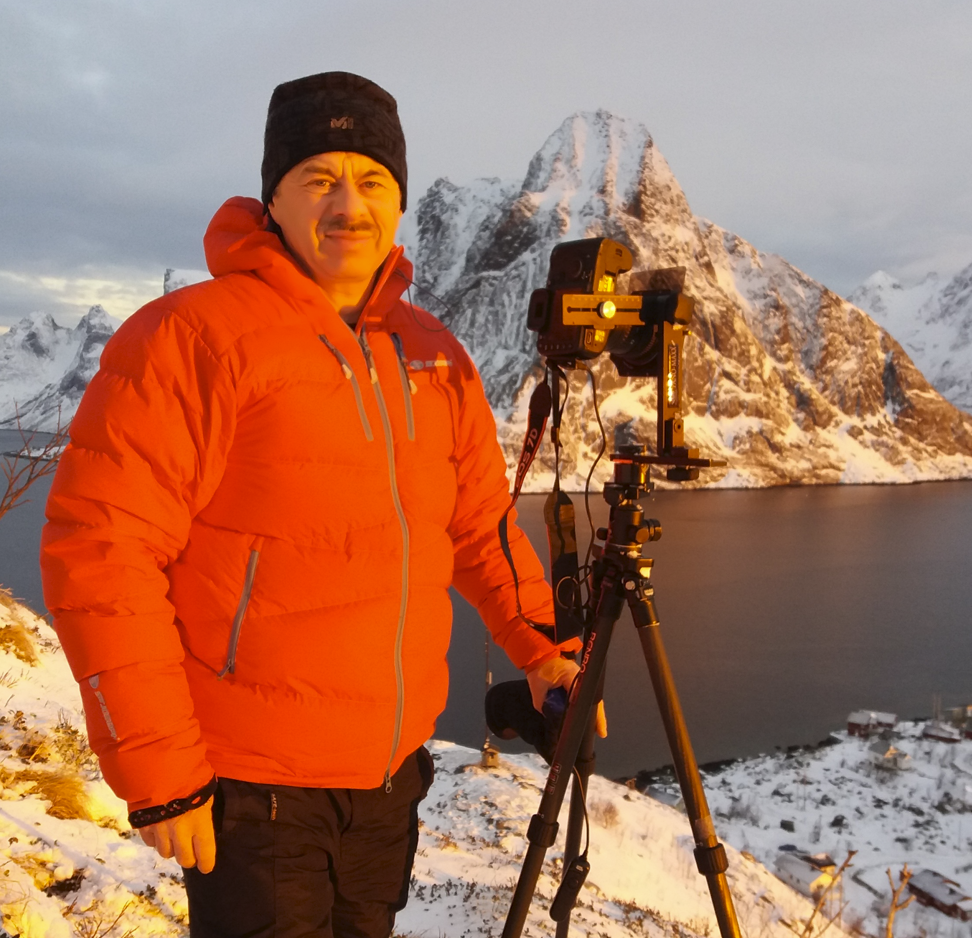 Vladimír Krajčík